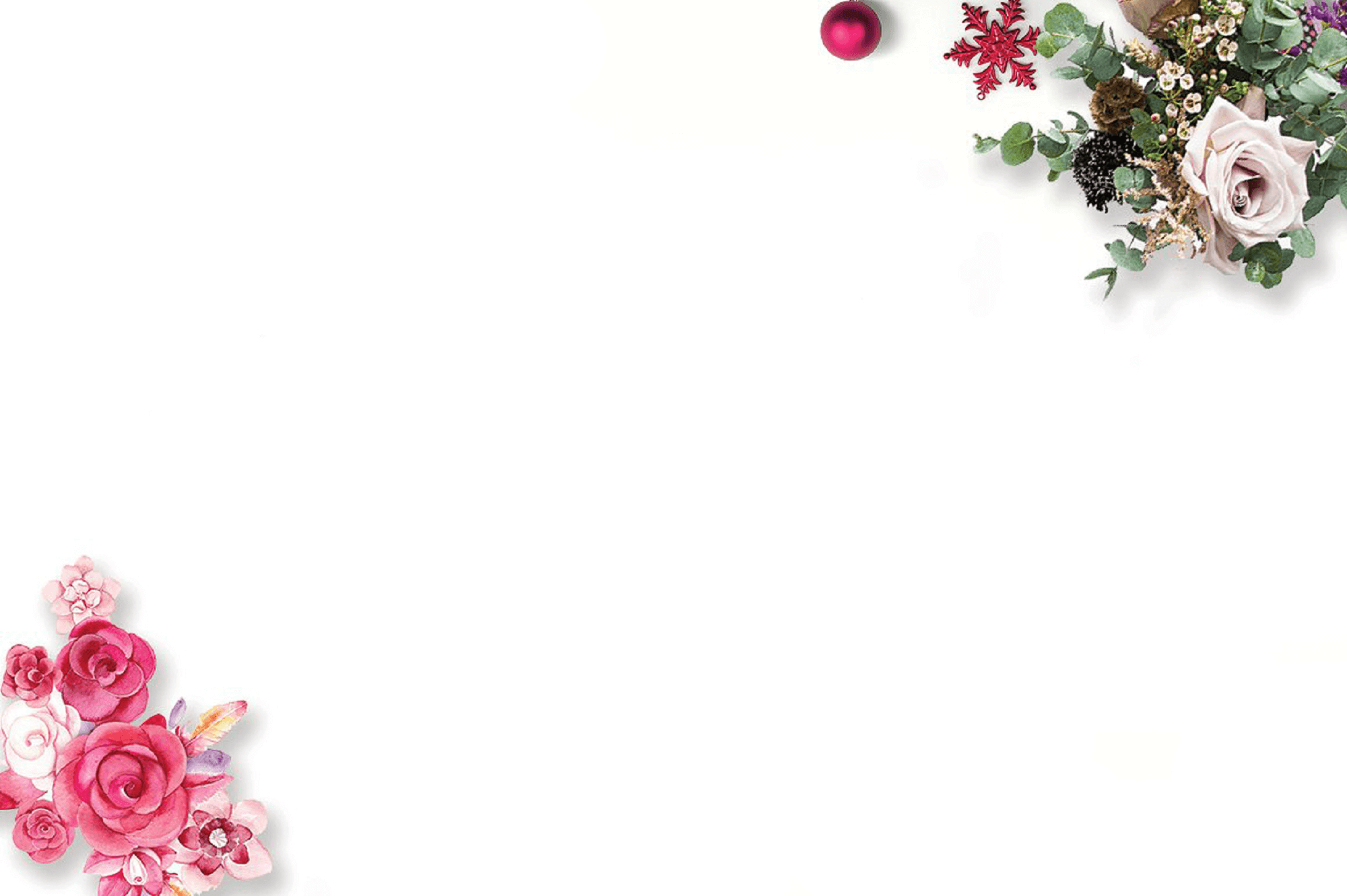 NHIỆT LIỆT CHÀO MỪNG
QUÝ THẦY CÔ
VÀ CÁC EM HỌC SINH
Môn : Vật lý 8
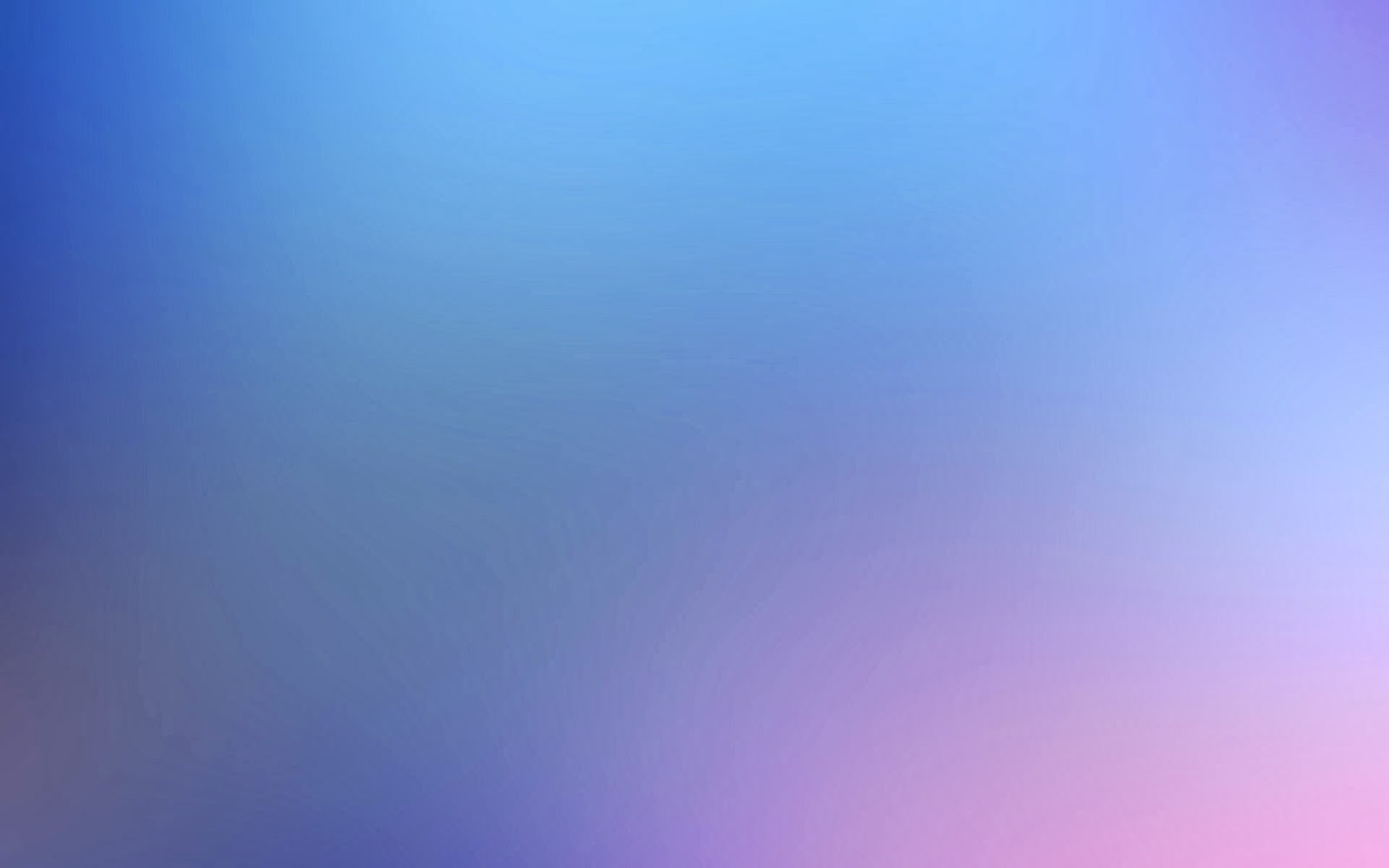 KIỂM TRA BÀI CŨ:
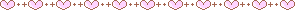 Câu 1: Viết công thức tính công cơ học, giải thích kí hiệu và ghi rõ đơn vị của các đại lượng trong công thức?
Câu 2: Bài tập 13.3(SBT): Người ta dùng một cần cẩu để nâng một thùng hàng khối lượng 2500kg lên độ cao 12m. Tính công thực hiện trong trường hợp này?
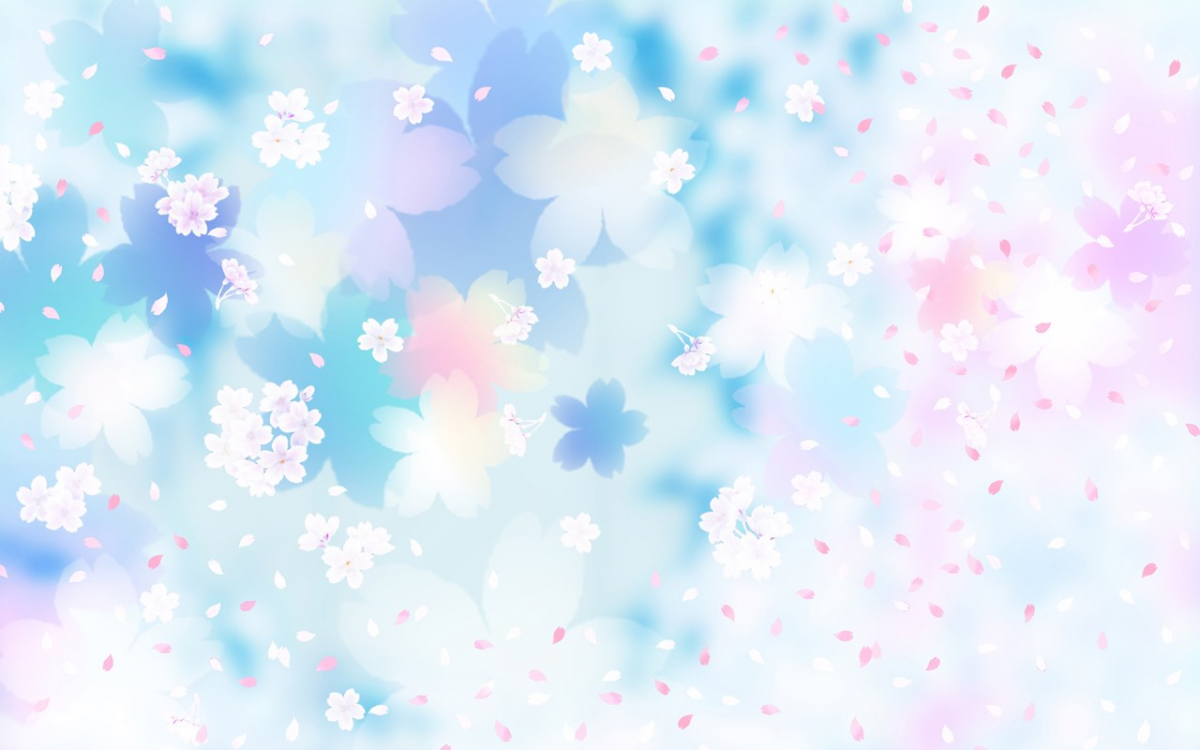 ĐA: Câu1: Công thức tính công:   A=F.s                       A là công của lực F. Đơn vị (J).                                         F là lực tác dụng vào vật. Đơn vị (N).                                 S là quãng đường dịch chuyển của vật. Đơn vị (m)
Câu2: Tóm tắt:                                                                    m = 2500kg                                                                          h = 12m                                                                                A = ? ( J )
Trọng lượng của thùng hàng 
P=10.m =10.2500 = 25000 (N)
Vậy công thực hiện khi nâng thùng lên độ cao h = 12m là:                                      A=P.h = 25000.12 = 300000 (J) 			    	    = 300(kJ).
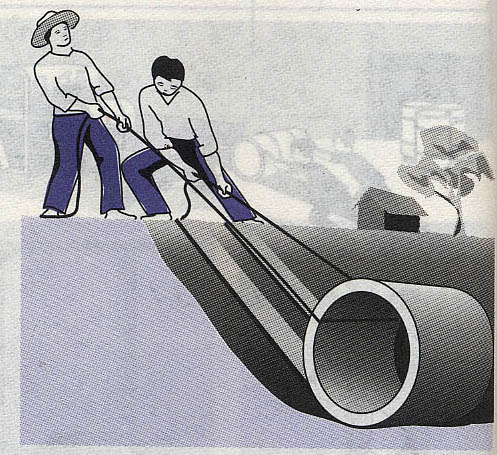 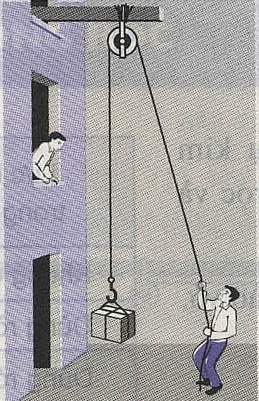 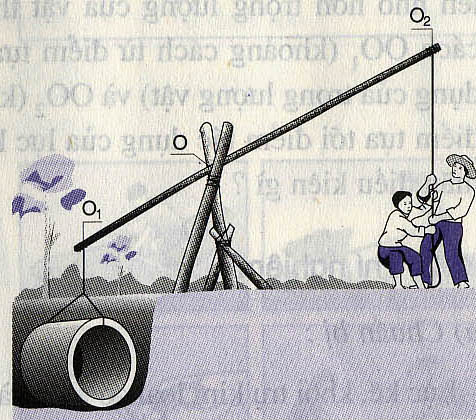 Ở lớp 6 các em đã biết, muốn đưa một vật nặng lên cao, người ta có thể kéo trực tiếp hoặc sử dụng máy cơ đơn giản .
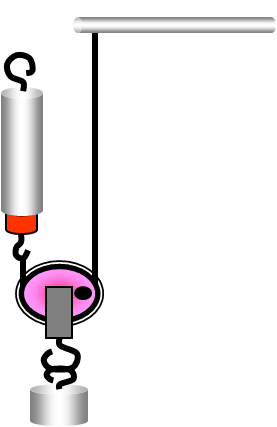 Sử dụng máy cơ đơn giản có thể cho ta lợi về lực, nhưng liệu có thể cho ta lợi về công hay không?
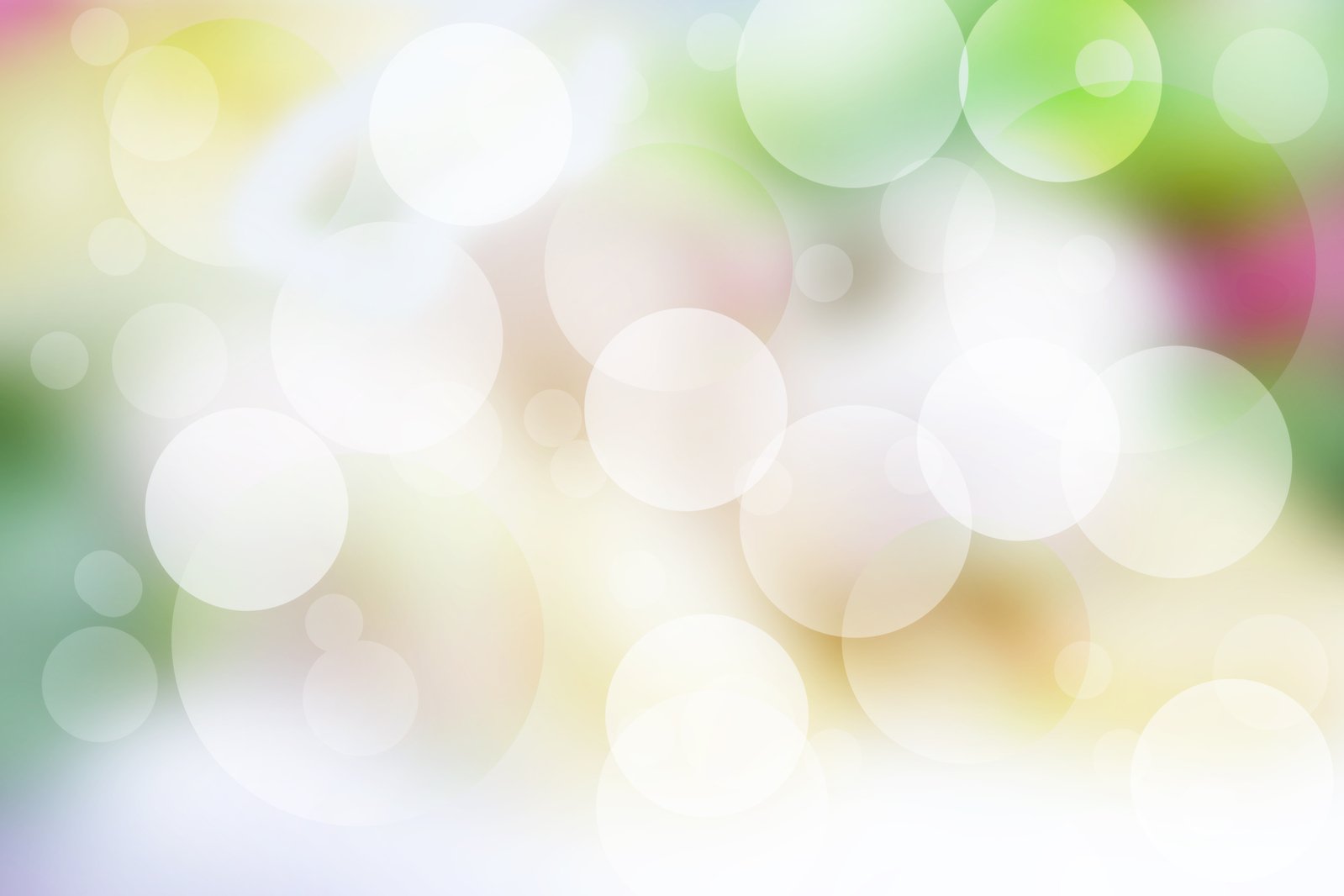 TIẾT 20 - BÀI 14
ĐỊNH LUẬT VỀ CÔNG
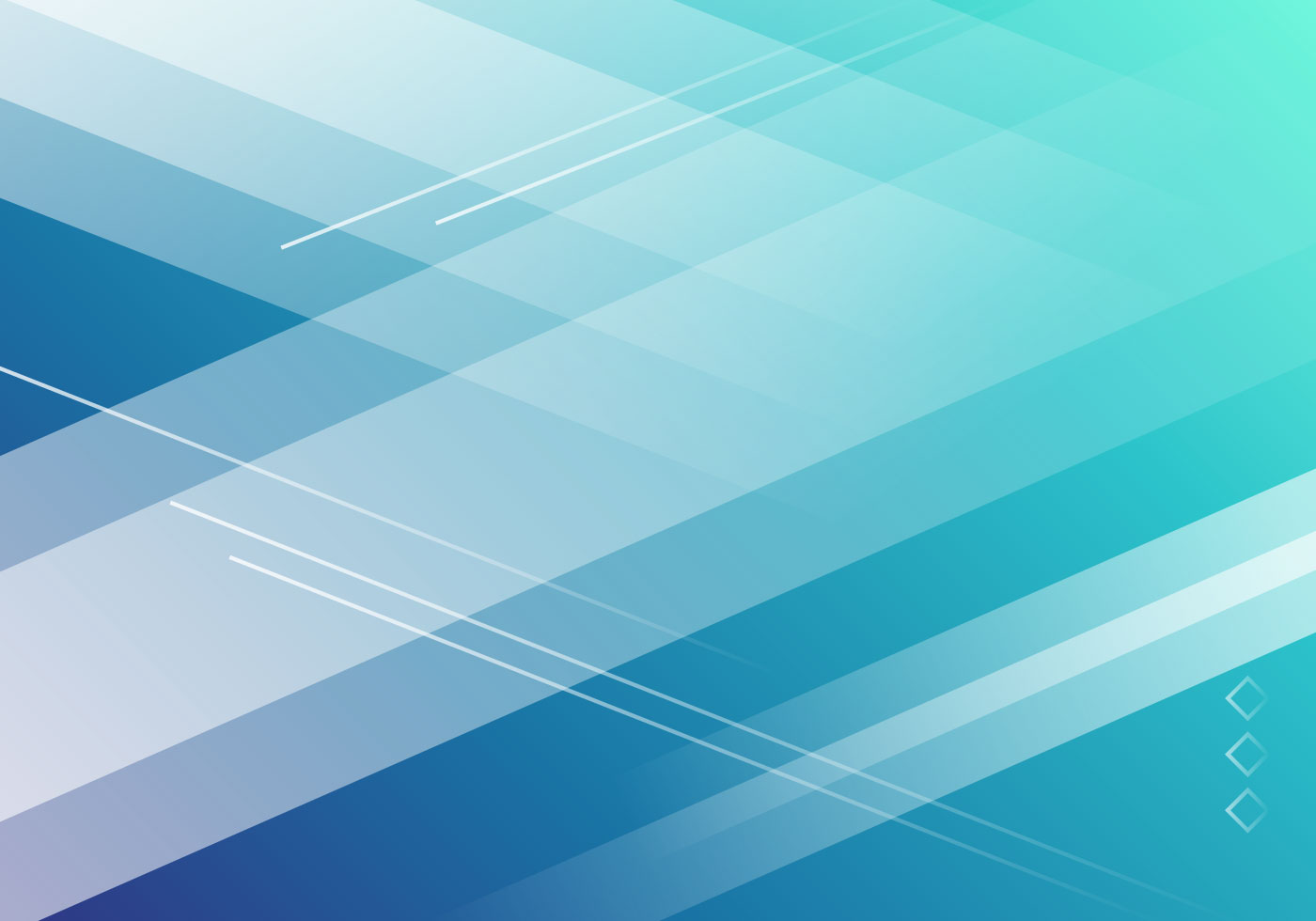 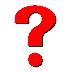 Để so sánh công của lực khi dùng máy cơ đơn giản với công kéo vật khi không dùng máy cơ đơn giản chúng ta phải làm gì ?
10
9
8
7
6
5
4
3
4
2
3
1
0
2
1
cm
0
I. Thí nhiệm
Dụng cụ thí nghiệm.
Thước đo
Lực kế
Ròng rọc
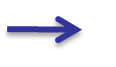 Giá đỡ
Quả nặng
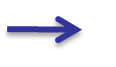 A=F.s
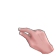 Dùng ròng
 rọc động
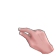 Kéo vật trực tiếp
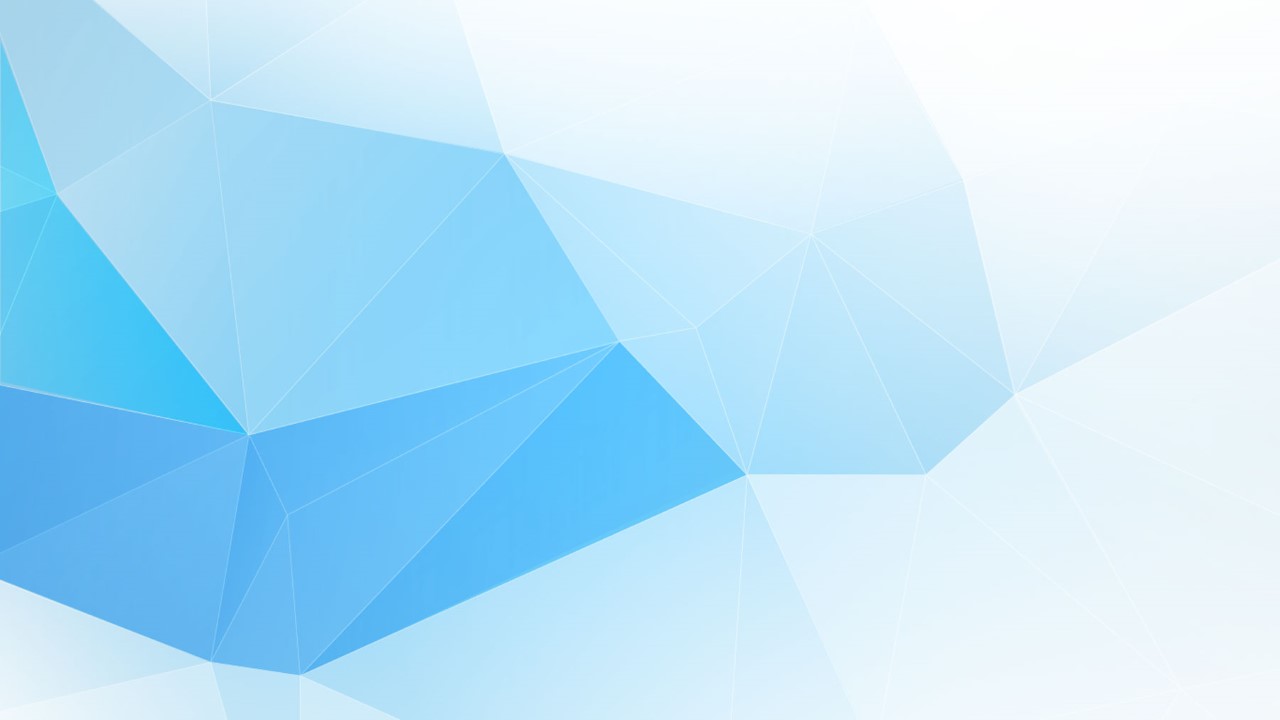 2.Cách tiến hành thí nghiệm
a.Thí nghiệm1:Kéo vật nặng trực tiếp lên theo phương thẳng đứng.
B1: Móc quả nặng vào lực kế, đọc số chỉ của lực kế ta được trọng lượng của quả nặng ( P )
5N
P  = 4 N
Lực nâng F1 của tay có độ lớn bằng trọng lượng P của quả nặng: F1 = P = 4N
B2: Kéo vật nặng từ từ lên cao theo phương thẳng đứng (sao cho số chỉ của lực kế không đổi) lên một đoạn s1
5N
10
9
8
7
6
5
4
3
2
1
0
cm
- B3: Đọc độ dài quãng đường đi được (s1) của lực kế ghi vào bảng kết quả thí nghiệm.
S1
S1
BẢNG KẾT QUẢ 14.1
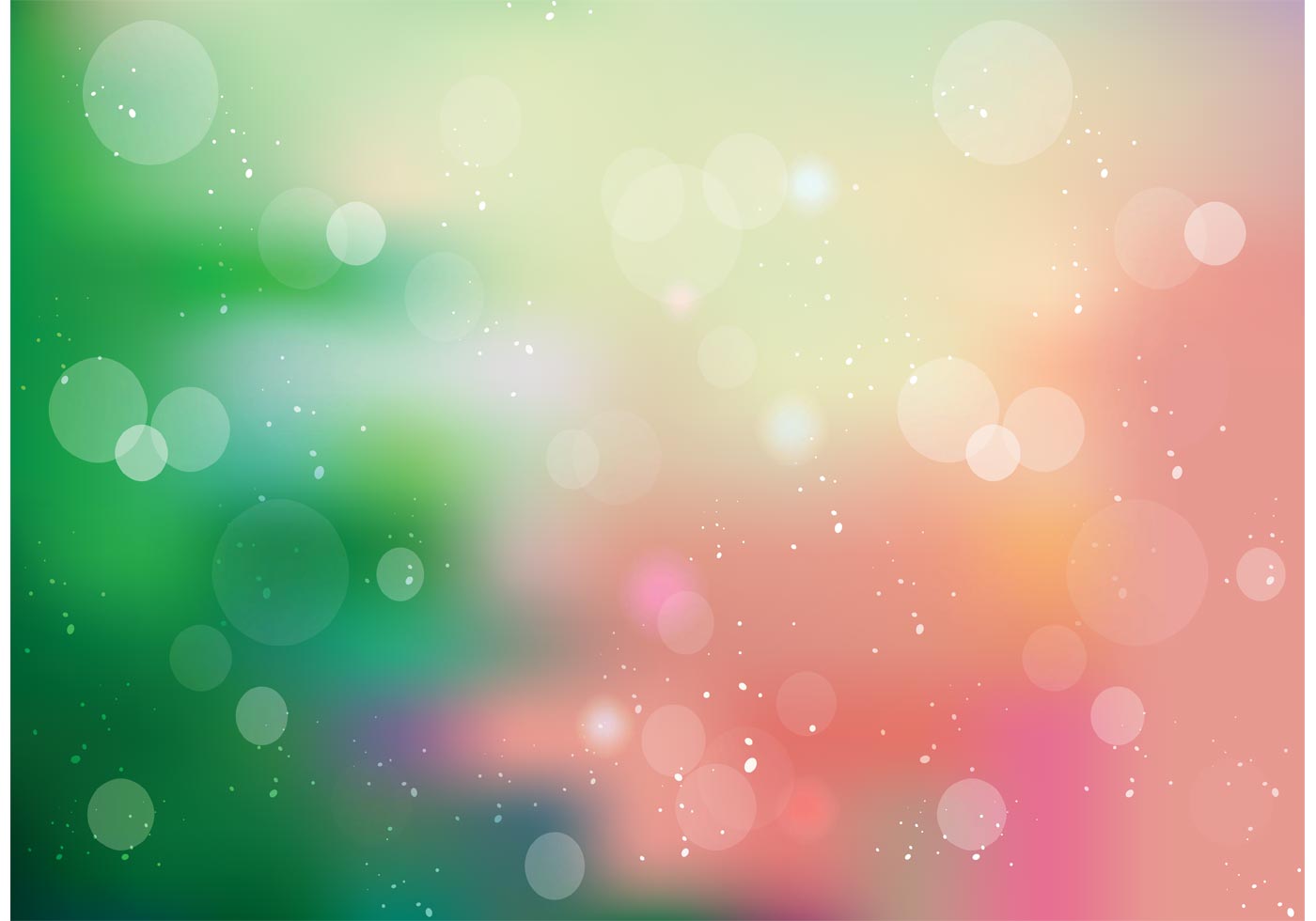 b. Thí nghiệm 2: Kéo vật lên bằng ròng rọc động.
5N
4
3
-B1:Móc quả nặng vào ròng rọc động. 
 -B2:Một đầu dây móc vào lực kế đầu còn lại buộc vào giá đỡ .
-B3: Đọc số chỉ trên lực kế.
Lực nâng F2 của tay bằng số chỉ của lực kế : F2 = P2 = 2N
5N
10
9
4
8
3
7
6
5
4
3
2
1
0
cm
- B4: Kéo vật nặng từ từ lên cao (sao cho số chỉ của lực kế không đổi) lên cùng một đoạn s1.
- B5: Đọc độ dài quãng đường đi được (s2) của lực kế ghi vào bảng kết quả thí nghiệm.
S2
S1
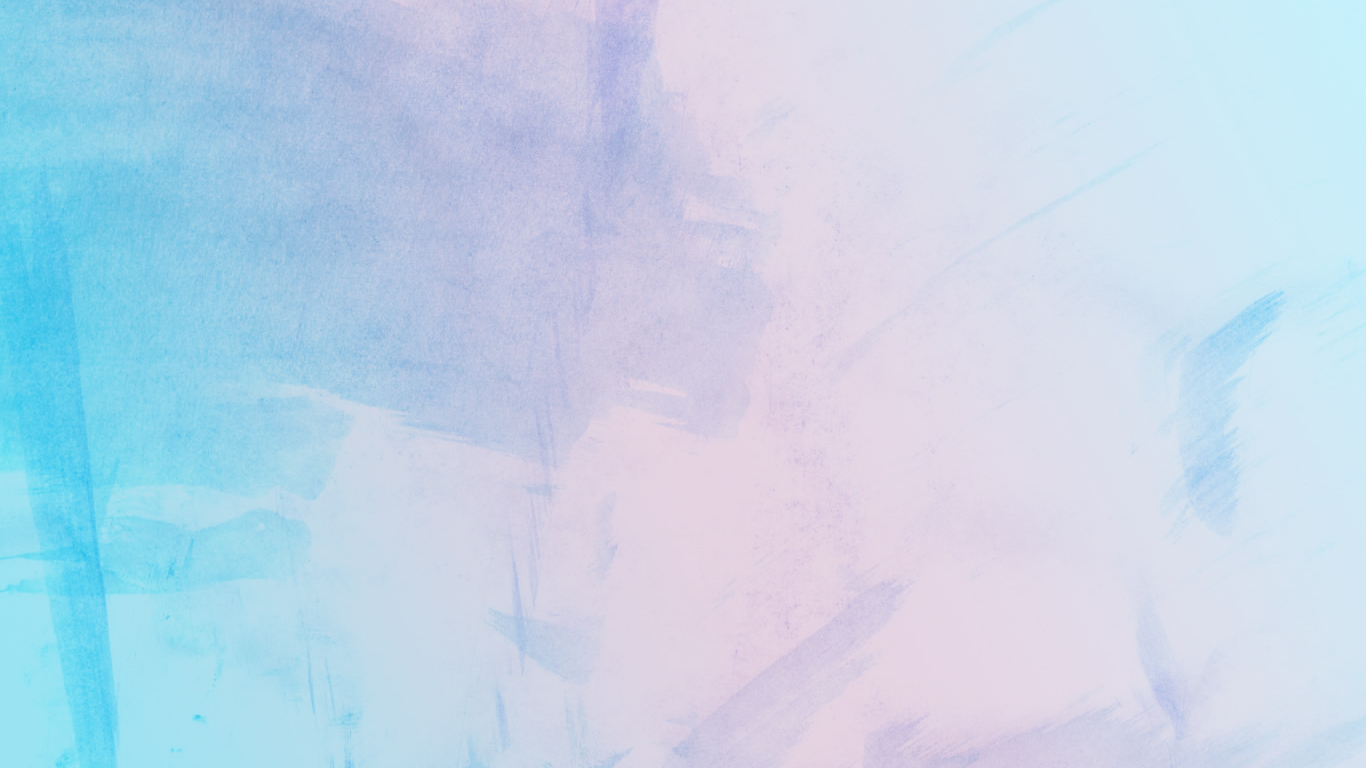 BẢNG KẾT QUẢ 14.1
C1: Hãy so sánh hai lực F1 và F2?
F2 = F1 /2
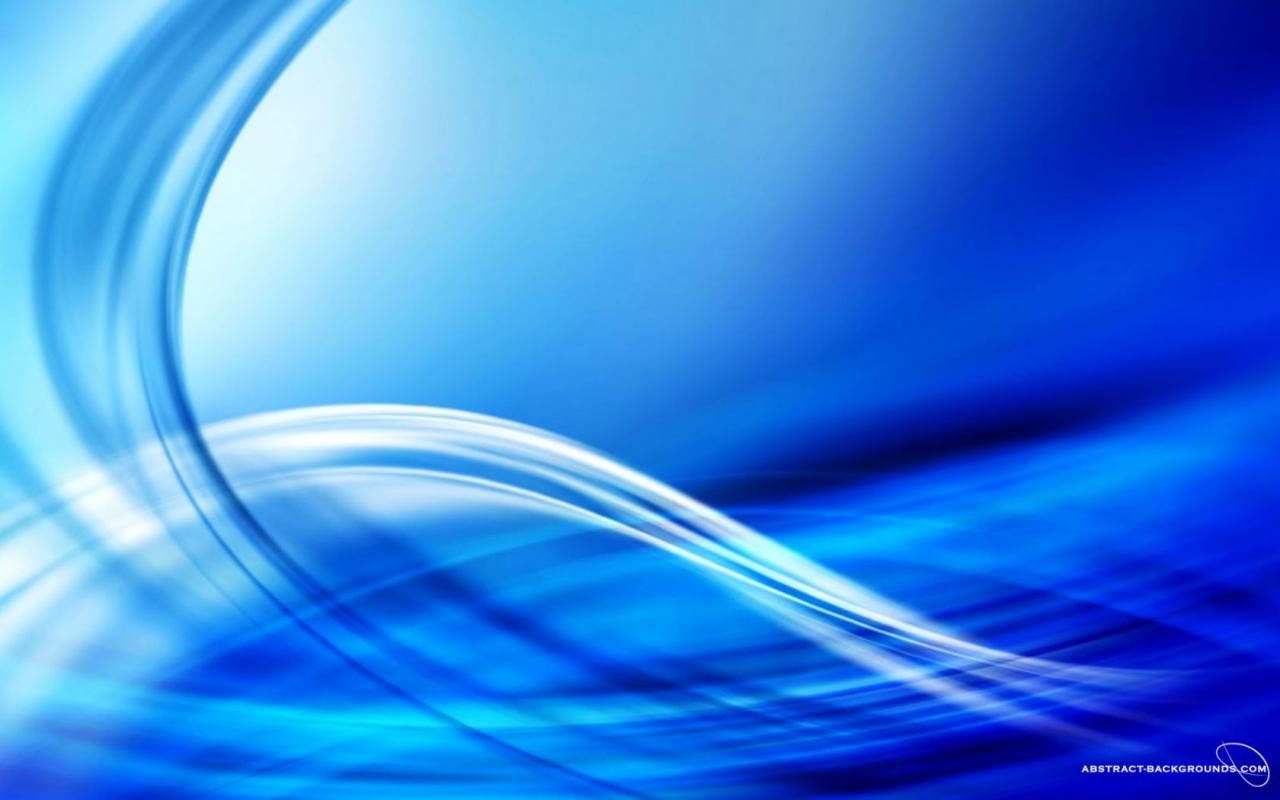 C2: Hãy so sánh hai quãng đường đi được s1, s2?
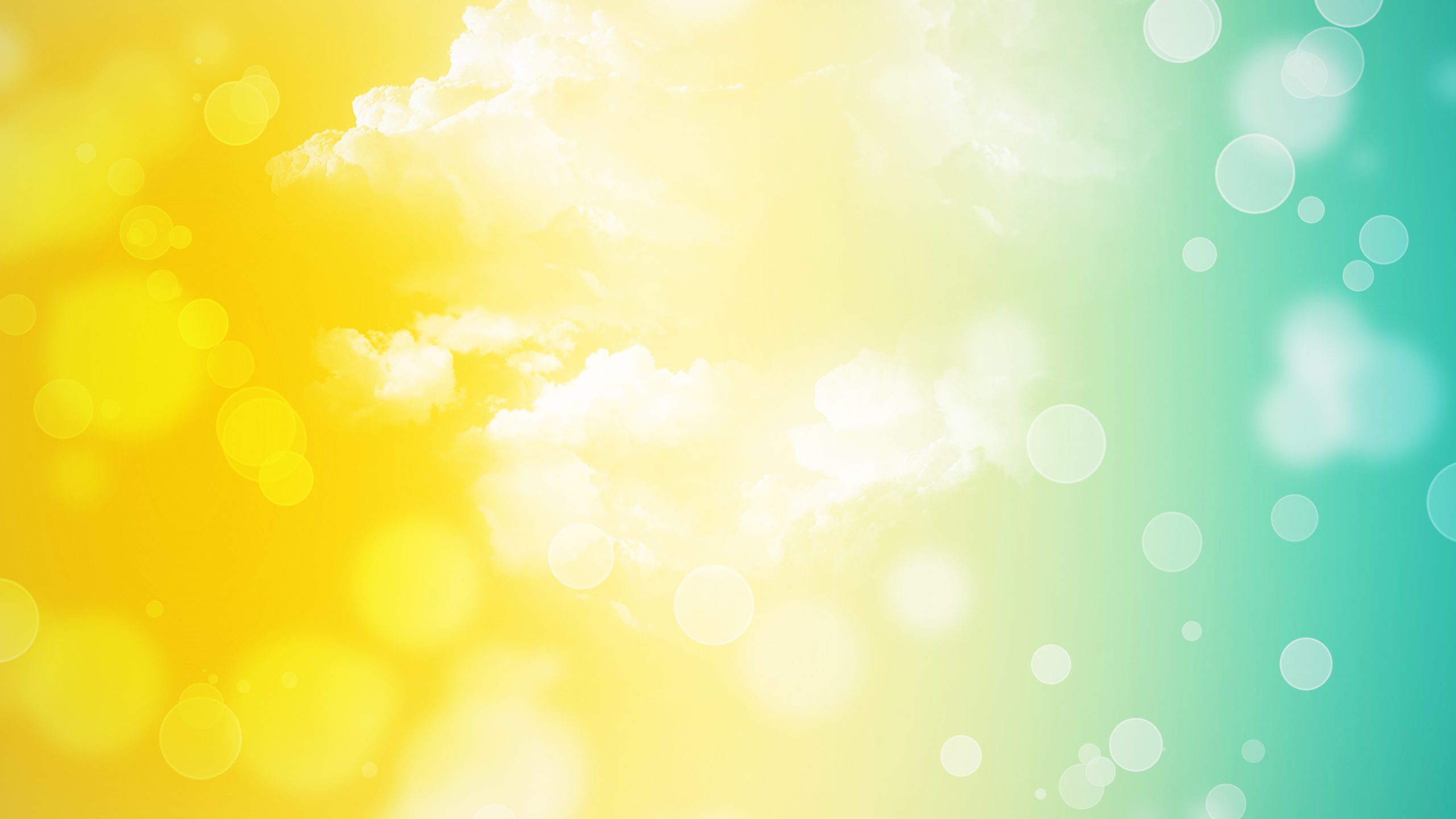 C3: Hãy so sánh công của lực F1 (A1=F1.s1) và công của lực F2(A2=F2.s2)?
C1.
s2 = 2s1
C2.
A1=A2
3. Nhận xét.
Vậy:Công của lực F1vàF2 bằng nhau.
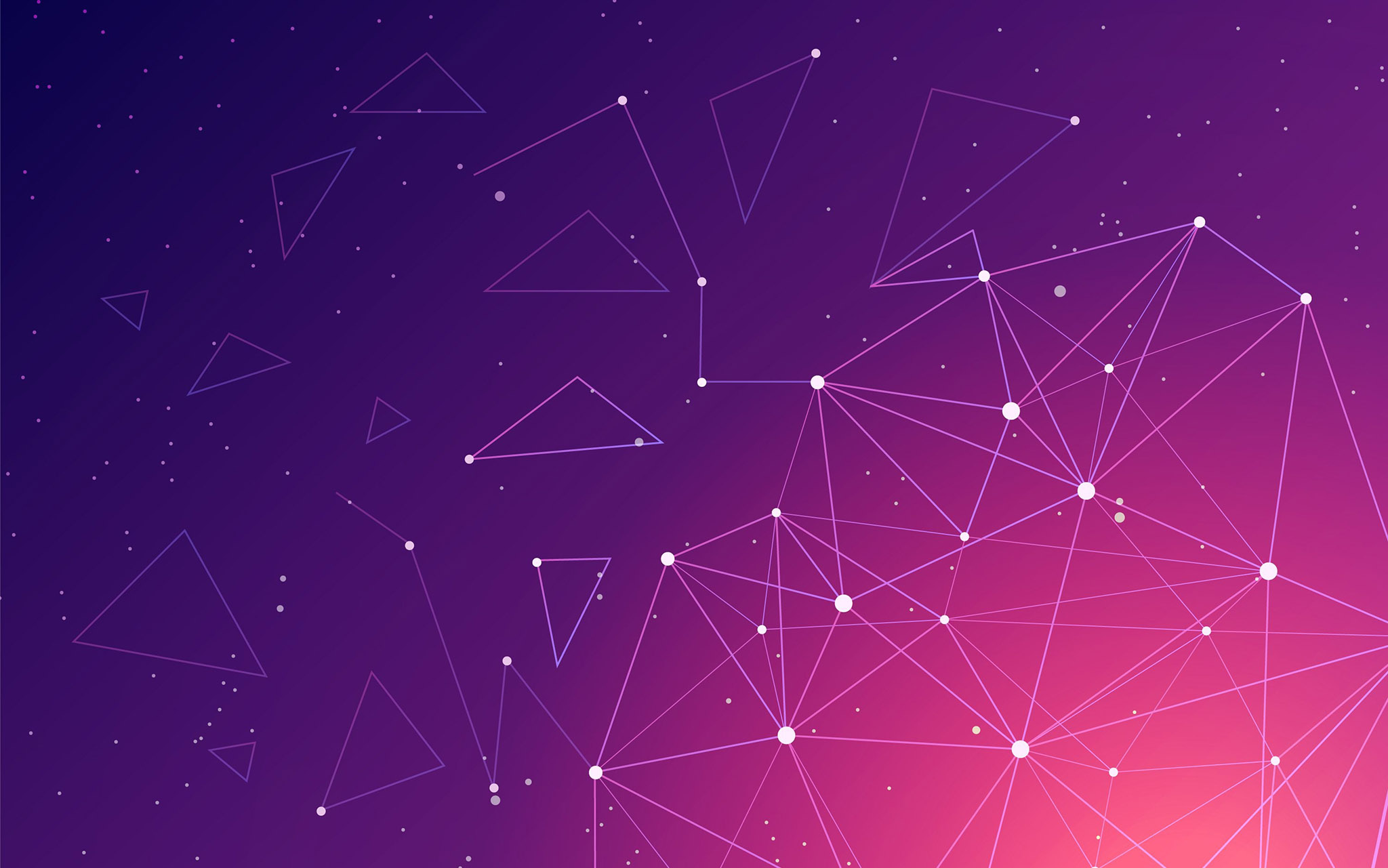 C4 Dựa vào các câu trả lời trên, hãy chọn từ thích hợp cho các ô trống của kết luận sau:
KL:Dùng ròng rọc động được lợi hai lần về . . . . . thì lại thiệt hai lần về . . . . . . . . . . . nghĩa là không được lợi gì về . . . . . .
lực
đường đi
công
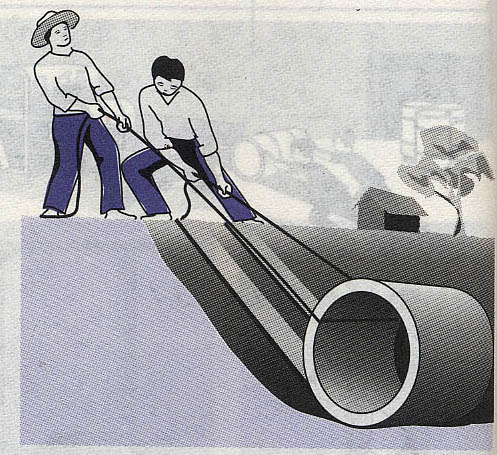 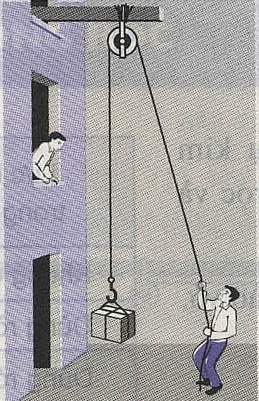 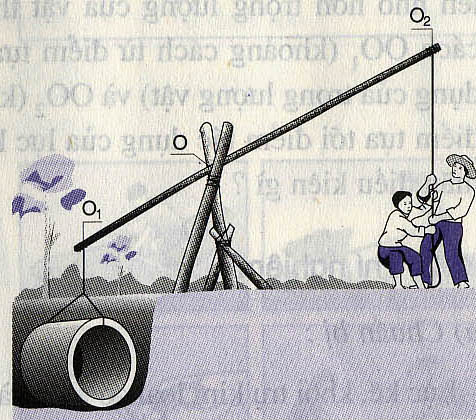 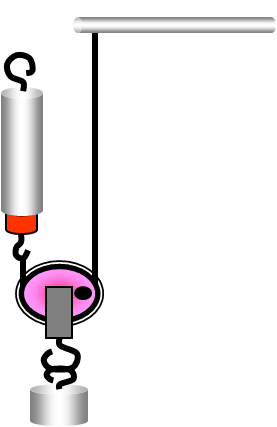 Kết luận trên không những chỉ đúng cho ròng rọc động mà còn đúng cho mọi máy cơ đơn giản khác.
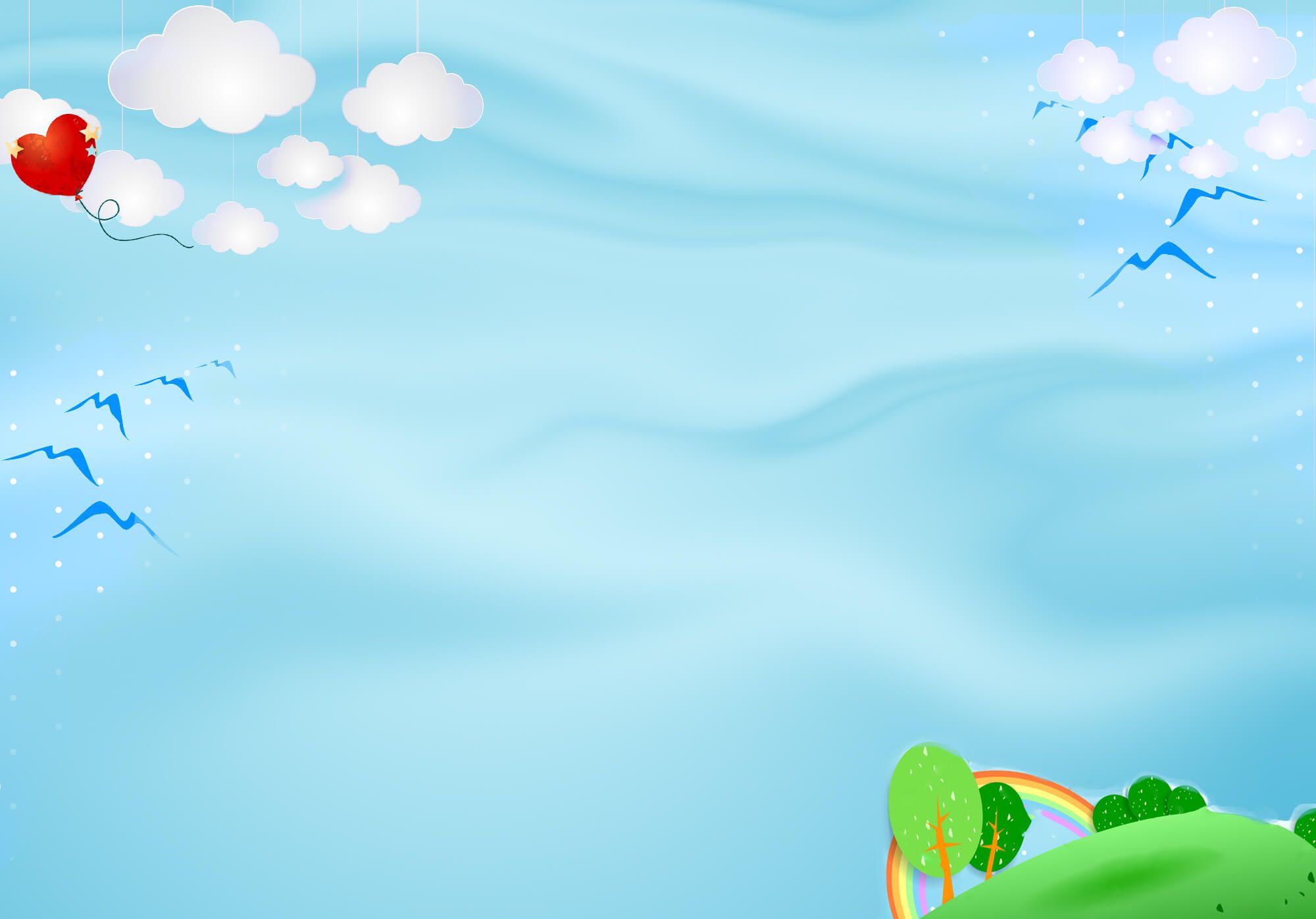 KL : Dùng ròng rọc động được lợi hai lần về lực thì lại thiệt hai lần về đường đi  nghĩa là không được lợi gì về công
Kết luận trên có thể rút ra được kết luận tổng quát sau gọi là định luật về công :
II- Định luật về công:
Không một máy cơ đơn giản nào cho ta lợi về công. Được lợi bao nhiêu lần về lực thì lại thiệt bấy nhiêu lần về đường đi và ngược lại.
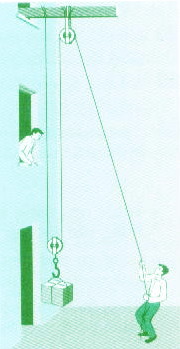 Ròng rọc động: Được lợi hai lần về lực thì thiệt hai lần về đường đi ,  không có lợi về công
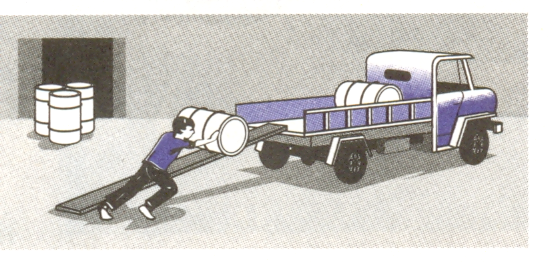 Mặt phẳng nghiêng:
  Có lợi về lực, thiệt về đường đi.
   Không có lợi về công
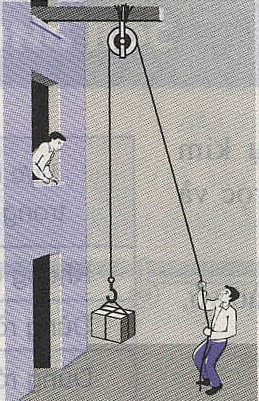 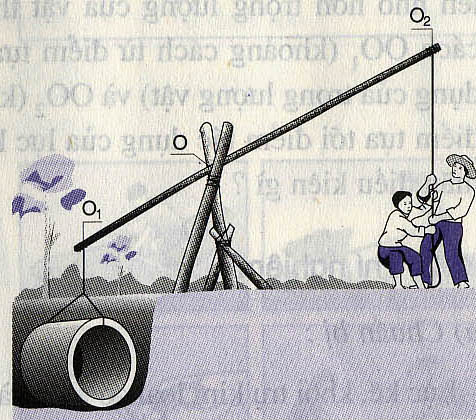 Đòn bẩy : có thể lợi về lực, thiệt về đường đi và ngược lại , không có lợi về công
Ròng rọc cố định: Không có lợi về lực , không có lợi về công
Có thể em chưa biết
Trong thực tế các máy cơ đơn giản bao giờ cũng có ma sát. Vì vậy công mà ta phải tốn để nâng vật lên (Atp) bao giờ cũng lớn hơn công dùng để nâng vật lên (Ai) khi không có ma sát, đó là vì phải tốn một phần công để thắng công ma sát ( Ahp ).Thì hiệu suất của máy là H:
Ai gọi là công có ích              
            Atp là công toàn phần.
            Ahp gọi là công hao phí
Và    Atp = Ai + Ahp
Vì Ai luôn nhỏ hơn Atp nên hiệu suất luôn nhỏ hơn 100%.
III. VẬN DỤNG.
C5: Kéo đều hai thùng hàng, mỗi thùng nặng 500N lên sàn ô tô cách mặt đất 1m bằng tấm ván đặt nghiêng (ma sát không đáng kể).                                                       Kéo thùng thứ nhất, dùng tấm ván dài 4m.                         Kéo thùng thứ hai, dùng tấm ván dài 2m.                                  a. Trong trường hợp nào người ta kéo với lực nhỏ hơn và nhỏ hơn bao nhiêu lần?                                                  b. Trường hợp nào thì tốn công nhiều hơn?                               c. Tính công của lực kéo thùng hàng theo mặt phẳng nghiêng lên sàn ô tô?
F1=        F2
Giải:
C5: Tóm tắt:
P = 500N, h = 1m
l1 = 4m, l2 = 2m.
a. So sánh F1 và F2
b. So sánh A1 và A2 c. A =?(J)
a. Vì l1 = 2 l2 nên:
b. Công thực hiện trong hai trường hợp là như nhau.
c. Công của lực kéo thùng hàng theo mặt phẳng nghiêng lên ô tô cũng đúng bằng công của lực kéo trực tiếp thùng hàng theo phương thẳng đứng lên ô tô. 
	A=P.h=500.1= 500(J)
C6: Để đưa một vật có trọng lượng 
P=420N lên cao theo phương thẳng 
đứng bằng ròng rọc động, theo 
hình 13.3, người công nhân phải 
kéo đầu dây đi một đoạn là 8m. 
(Bỏ qua ma sát).
a. Tính lực kéo và độ cao đưa vật lên.
b. Tính công nâng vật lên.
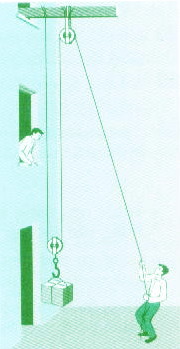 C6.Tóm tắt:
P=420N
s =8m
a) F=?(N)
     h =?(m)
b) A=?(J)
F
P
h
S
Giải
C6: Tóm tắt:
P = 420N.
s = 8m.
F = ?(N)
    h = ?(m)
b. A = ?(J)
a. Kéo vật lên cao nhờ ròng rọc động thì lực kéo chỉ bằng một nửa trọng lượng của vật. F = P/2 = 420/2 = 210N.
Dùng một cái ròng rọc động được lợi hai lần về lực thì phải thiệt hai lần về đường đi (theo định luật về công) nên: s = 2h = 8  => h = 8/2 = 4m
b. Công nâng vật lên:                                                           A = P.h = 420.4 = 1680J.                                     hoặc A = F.s = 210.8 = 1680J
Bài tập :Chọn đáp án đúng trong các câu sau:
Câu 1: Dùng ròng rọc cố định được:
Lợi về lực			B. Lợi về công
C. Thiệt về đường đi		D. Không được lợi về công
Câu 2: Hiệu suất của máy cơ đơn giản trong thực tế
    A. H > 100% 	           B. H < 100%            C. H = 100%
Câu 3: Đưa vật nặng lên độ cao h bằng cách kéo trực tiếp vật theo phương 
thẳng đứng(công A1) và kéo vật theo mặt phẳng nghiêng có s = 2h ( côngA2 ) 
bỏ qua lực ma sát:
A2 > A1 	             B. A2 < A1                 C. A2 = A1 
Câu 4: Kéo một vật có P = 500N lên độ cao h = 1m người ta dùng mặt phẳng nghiêng dài s = 2m( bỏ qua lực ma sát) thì lực kéo vật theo mặt phẳng nghiêng là:
F = 250N	B. F = 500N             C. F = 125N	D. F = 100N
Vi công không đổi nên : Ph= F s hay 500.1= F.2 suy ra F = 250(N)
Bài 9: Dùng một ròng rọc động và một ròng rọc cố định để nâng một vật lên cao 20 m người ta phải kéo đầu dây một lực F = 450 N. Tính:

a) Công phải thực hiện để nâng vật.

b) Khối lượng của vật. Biết độ lớn của lực cản 30 N.
a) Công phải thực hiện để nâng vật:
Atoàn phần = F.s = F.2.h = 450.2.20 = 18000 J
b) Công để thắng lực cản:
Ahao phí = Fcản.s = Fcản.2.h = 30.2.20 = 1200 J
Công có ích để nâng vật:
Aci = Atoàn phần – Ahao phí = 18000 – 1200 = 16800 J
Vậy khối lượng của vật:
Aci = 10.m.h -> m= Ai  /10.h= 16800/10.20= 84(kg)
Bài 10: Kéo một vật nặng 100 kg lên cao 25 m bằng Pa lăng gồm 2 ròng rọc động và 2 ròng rọc cố định. Hiệu suất của Pa lăng là 80%. Tính:
a) Công cần thực hiện để nâng vật.
b) Lực kéo vào đầu dây.
a) Công có ích để nâng vật:
Aci = P.h = 100.10.25 = 25 000 J
Công toàn phần cần phải thực hiện để nâng vật:
                                              




b/ Lực cần kéo dây để đưa vật lên cao 25 m là:
Atp = F.s = F.4h
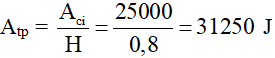 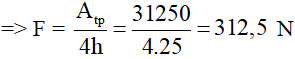 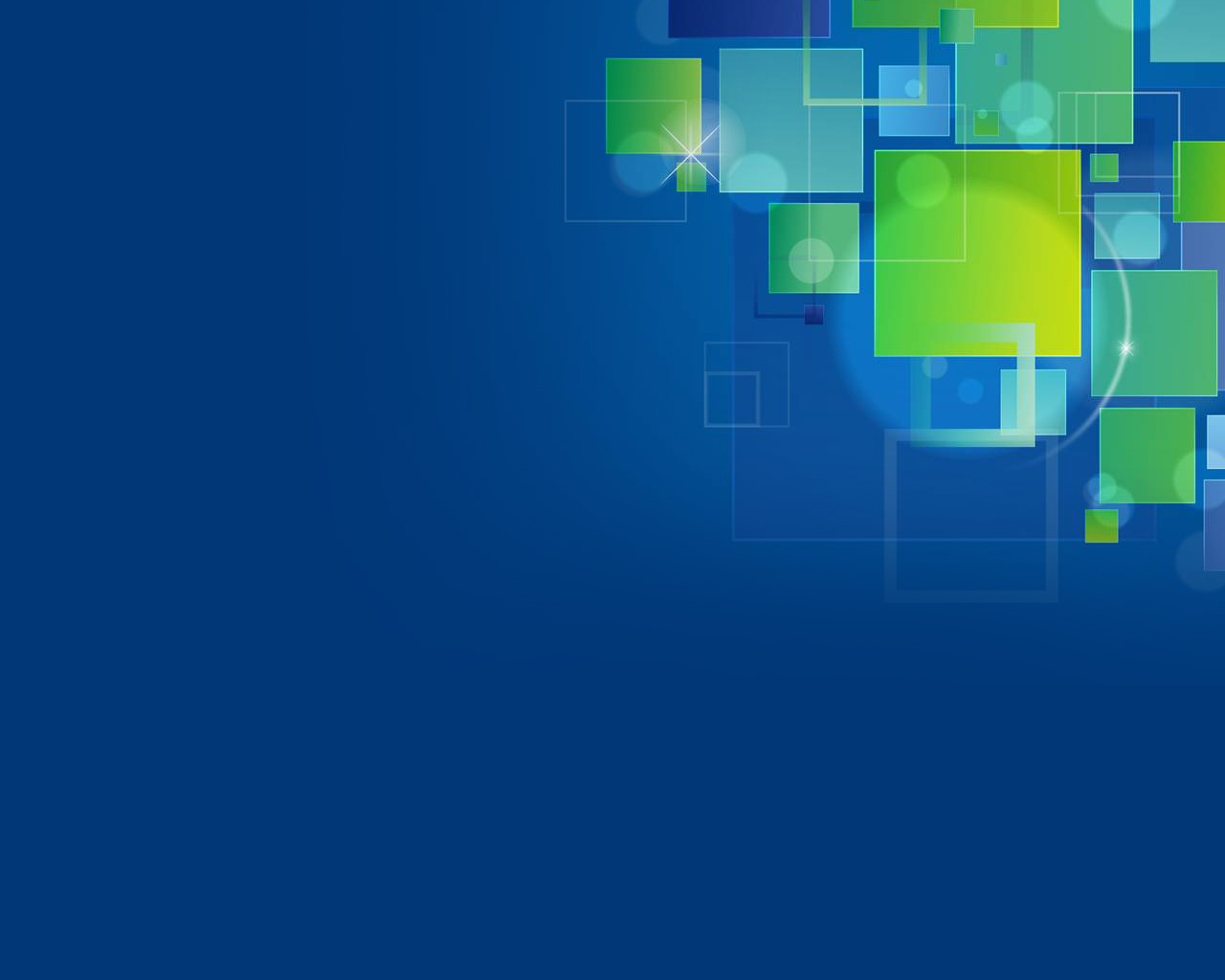 HƯỚNG DẪN VỀ NHÀ
Học bài.
Làm lại bài tập C5 + C6 
Làm bài tập:  14.1, 14.2, 14.3, 14.4. 
 Tìm hiểu trước bài 15: CÔNG SUẤT.
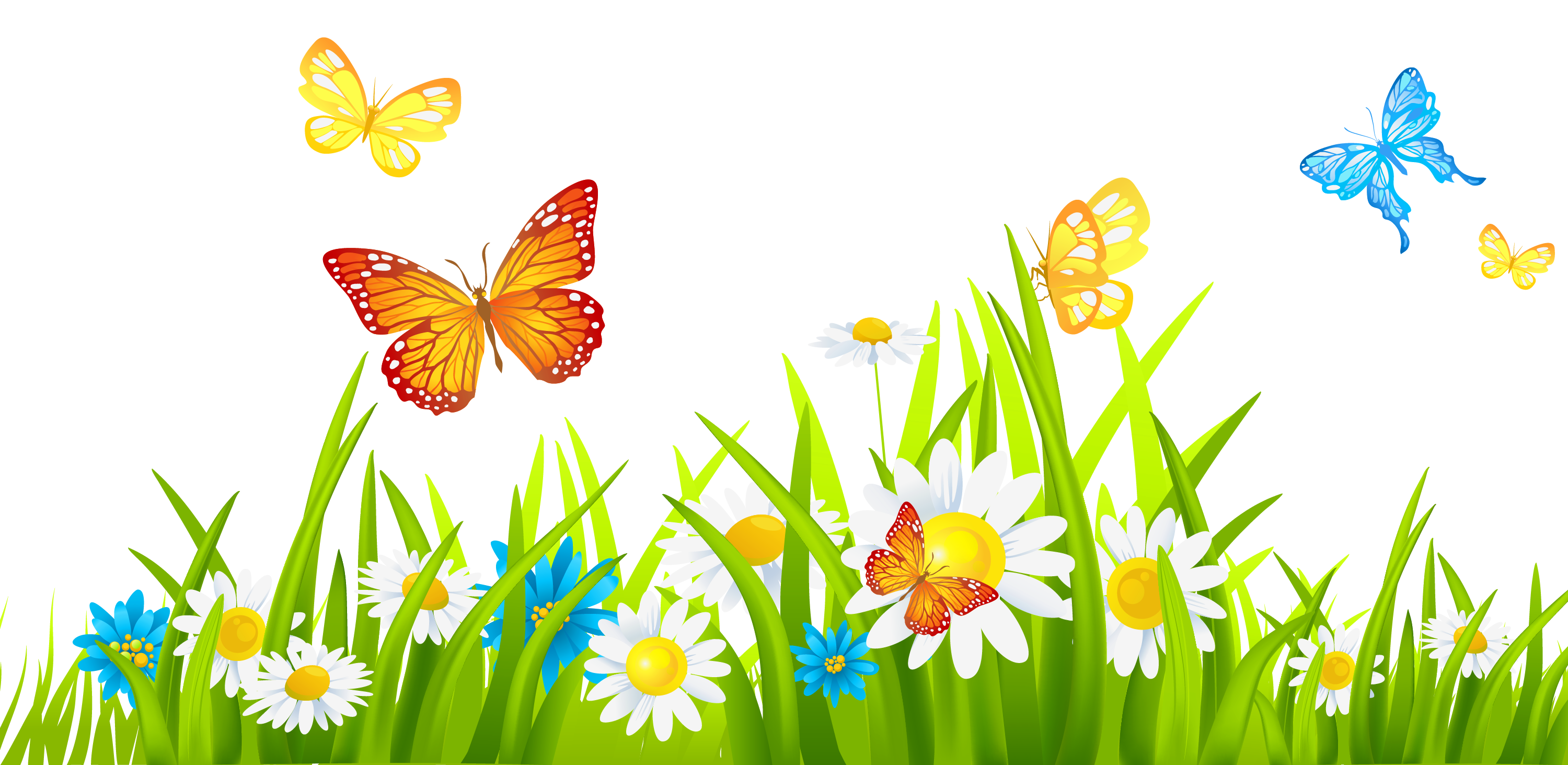 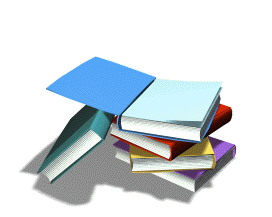 XIN CẢM ƠN CÁC EM HỌC SINH
Chúc các em luôn học giỏi